Questionner le monde CE1
Les chaînes alimentaires
Les chaînes alimentaires dans la mer
Nous continuons à travailler sur les relations qu’entretiennent les animaux entre eux.
Souvenons-nous de ce que nous avons appris la dernière fois.
Les chaînes alimentaires
Les êtres vivants qui vivent au même endroit 
se nourrissent les uns des autres. On appelle cela une chaîne alimentaire.
Dans le schéma, la flèche signifie « est mangé(e) par ».
- Un exemple dans la forêt
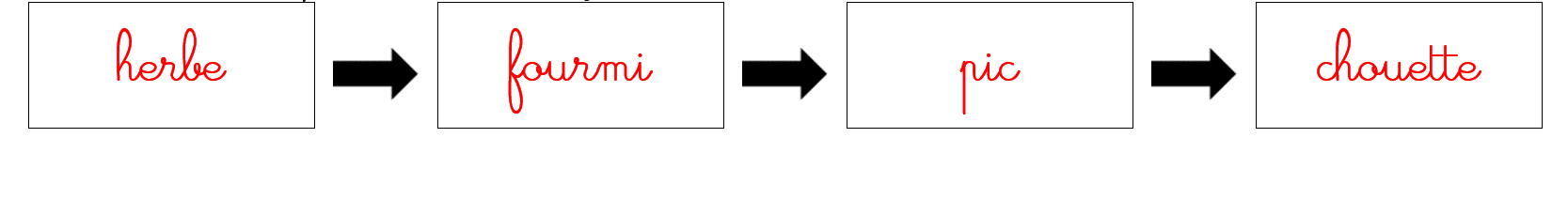 Aujourd’hui, nous allons nous intéresser à ce qui se passe dans une mer.
Observons ensemble ce document.
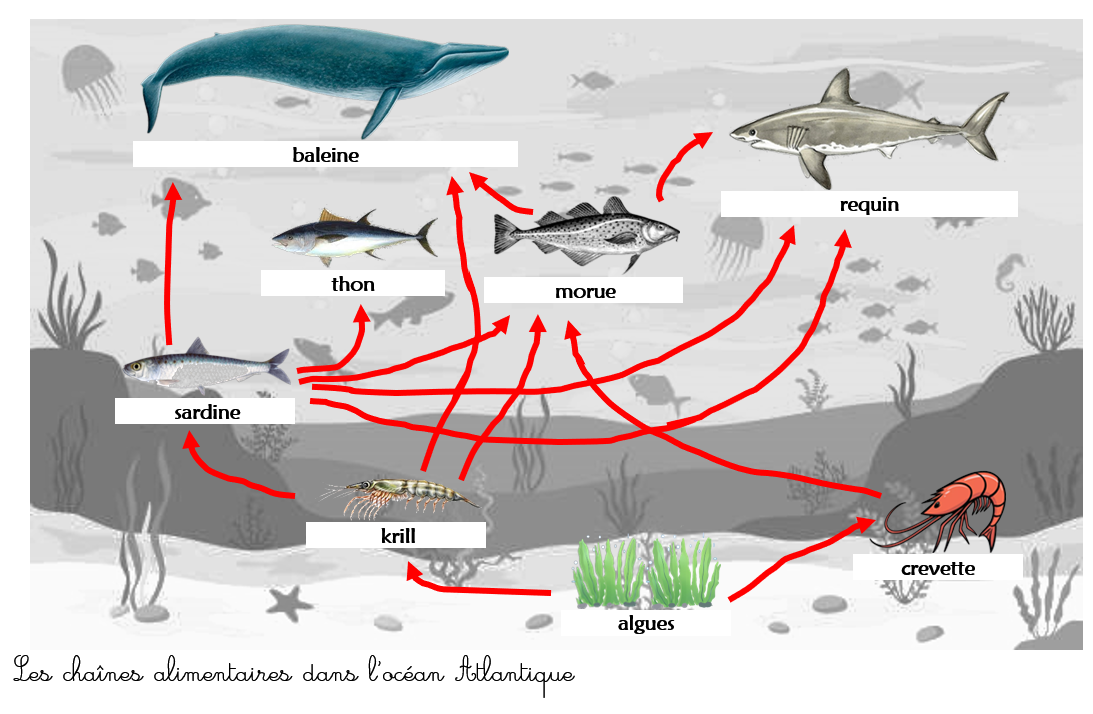 Que voyez-vous ?
Voyez-vous des végétaux ?
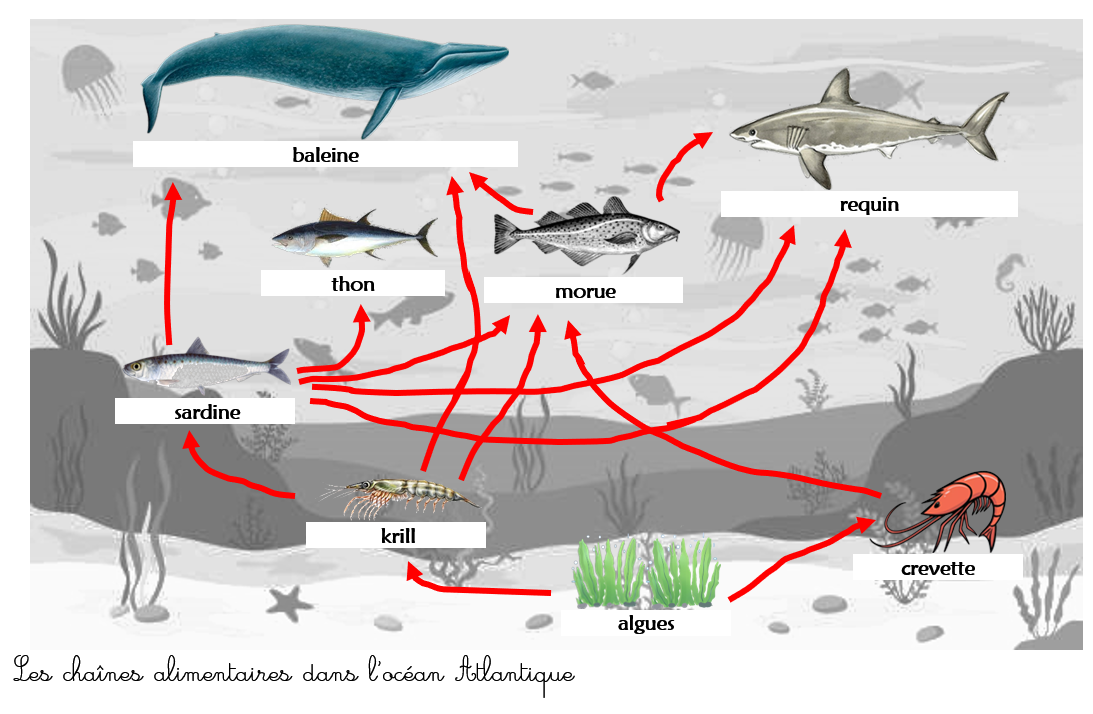 Quelqu’un peut-il citer une chaîne alimentaire ?
Quelqu’un peut-il en citer une autre ?
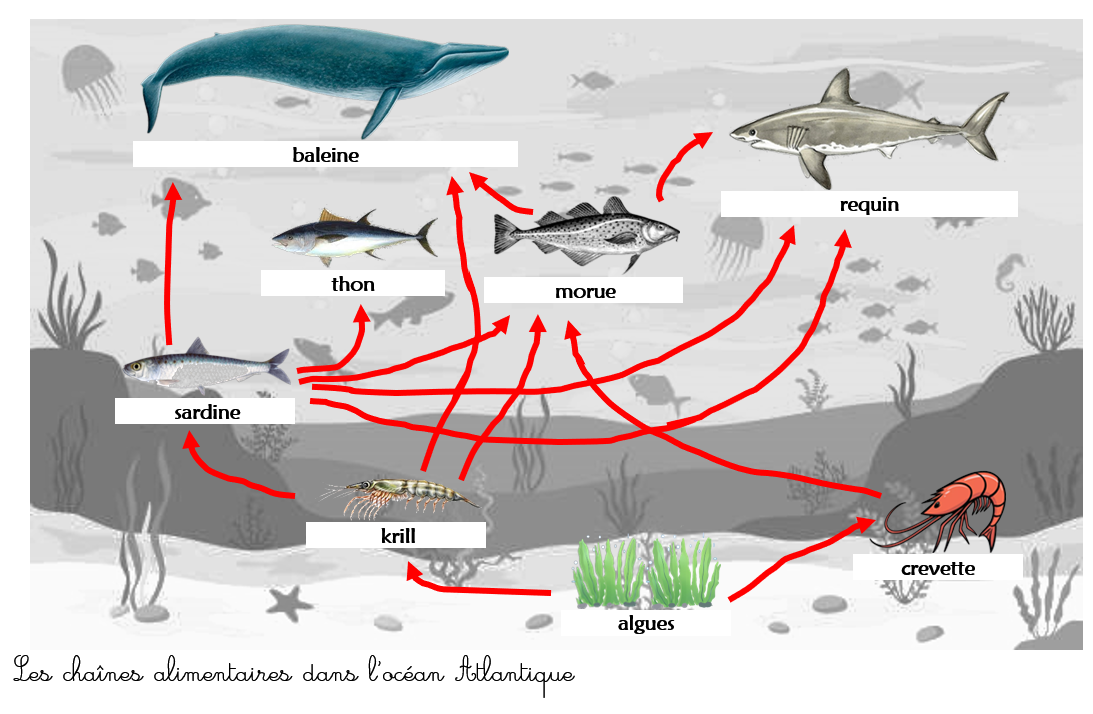 Nous allons à présent faire une activité à propos des chaînes alimentaires dans une mer.
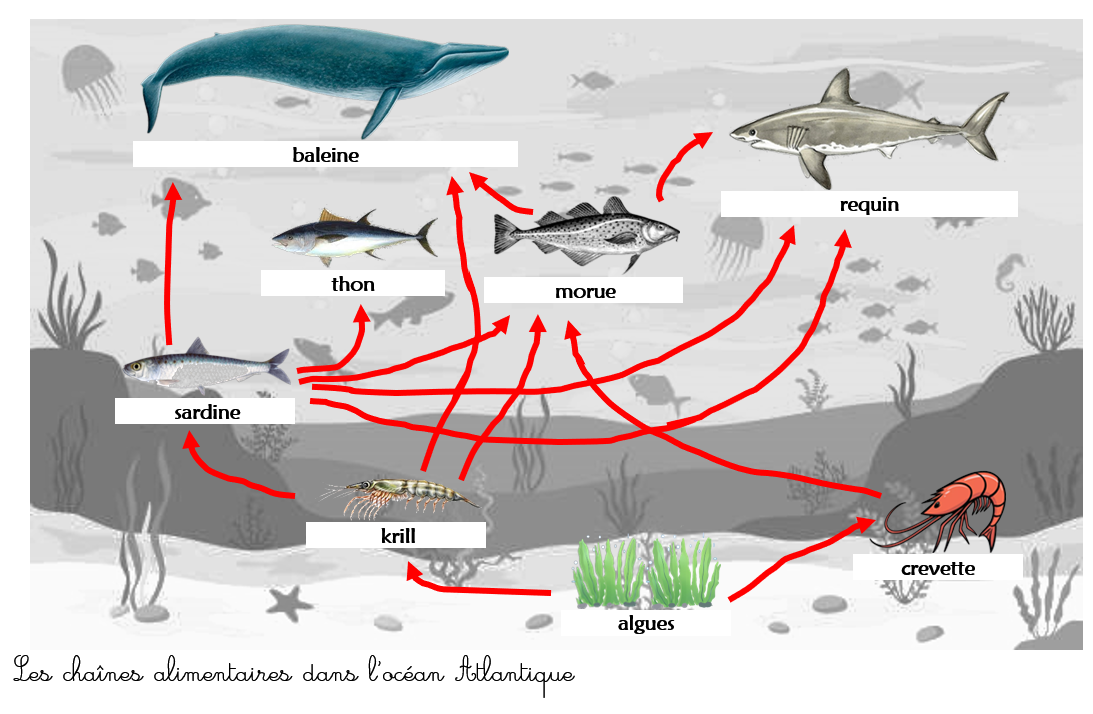 Lisons ensemble les questions.
Au travail !
a) Que mange la crevette ?
b) Par qui la morue est-elle mangée ?
c) Combien de prédateurs la sardine a-t-elle ?
Pour ne rien oublier, nous allons maintenant compléter la leçon.
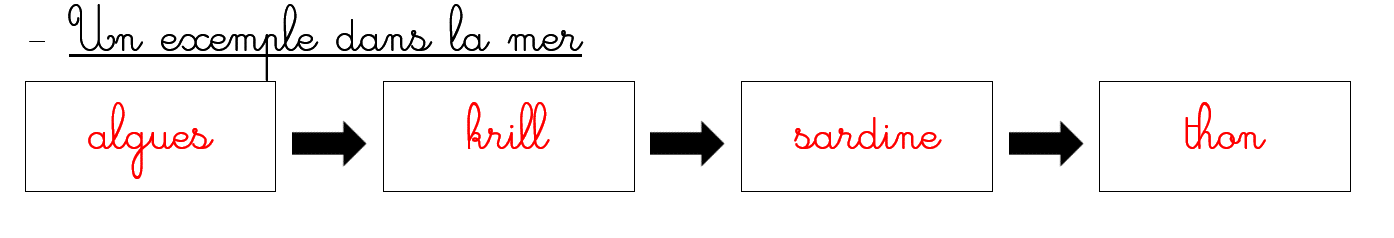 La prochaine fois, nous étudierons les chaînes alimentaires de le désert.